Policy into practice
Jisc - you don't need to know
who we are, but these are some of the things we do [for you]
Slido.com  #P647
Who/what is Jisc?
“We're a membership organisation, providing digital solutions for UK education and research”
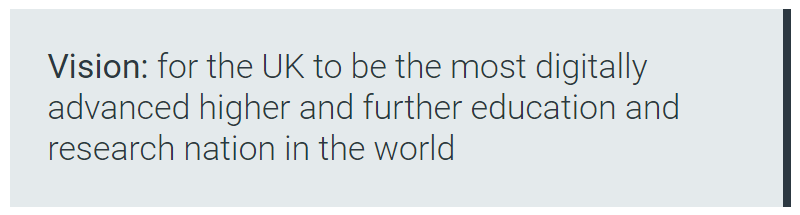 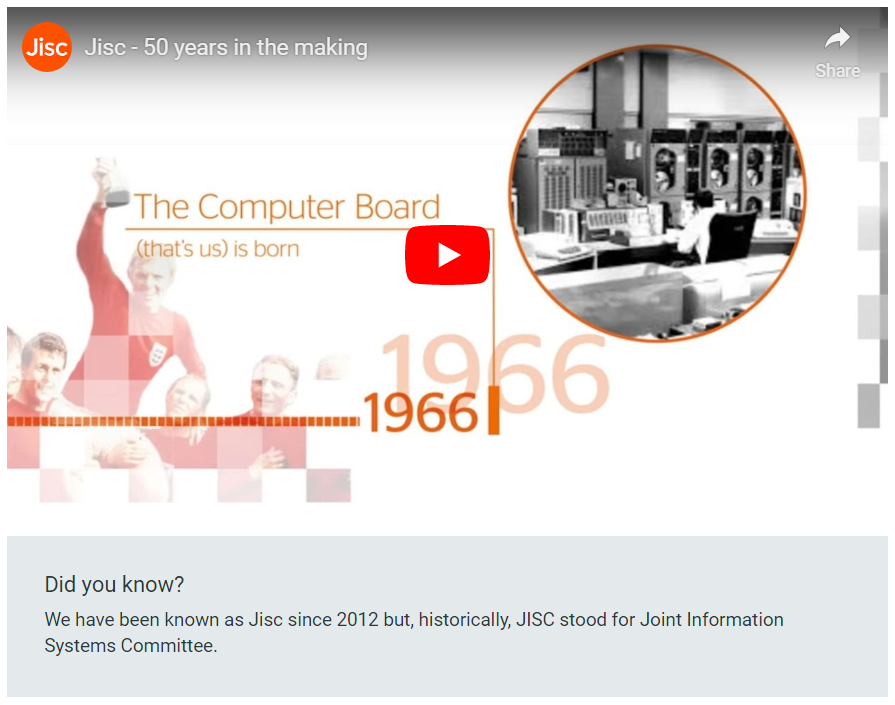 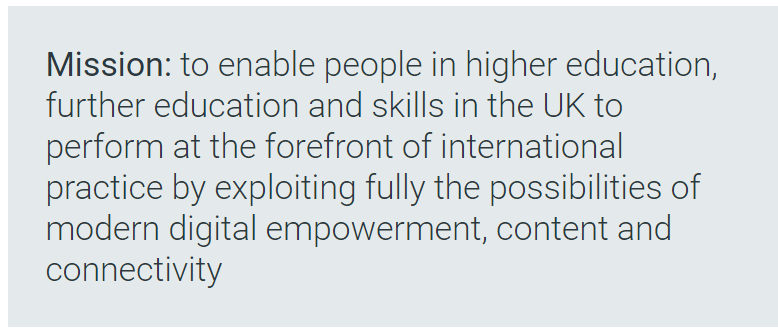 https://www.jisc.ac.uk/about/corporate/strategy
Policy into Practice
2
[Speaker Notes: How many people know much about Jisc?

https://wall.sli.do/event/hju4axzv?section=7e4d00e9-663d-4e57-a75b-7253407a38db&info_modal_version=default&open_info_modal=true



All universities, FE colleges and parts of the skills sector are members

Mission – focuses on allowing individuals to fully exploit the digital environment

Around in various guises since Computer Board for Universities and Research Councils was created in 1966

[Jisc as we know it was formed by a merger of the Computer board and the information systems committee = Joint Information Systems Committee


Funding info
The majority of our funding comes from the UK national funding councils (OfS, UKRI, as well as Research England, SFC, HEFW, Dept Economy), with additional support coming from membership fees for further education and higher education institutions.]
Policy into Practice
3
What do we do?
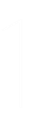 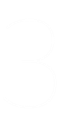 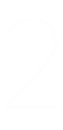 Expert and trusted practical support and assistance
Sector wide deals 
with IT vendors and commercial publishers
Shared digital infrastructure and services
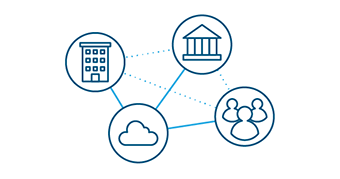 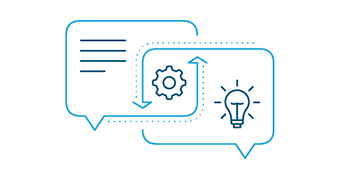 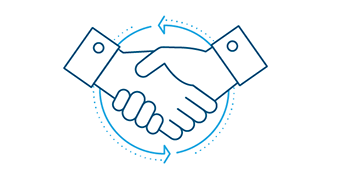 Research and development
https://www.jisc.ac.uk/about/who-we-are-and-what-we-do
Policy into Practice
4
Jisc RDM programmes
Managing Research Data Programme (2009-2011)
Infrastructure, data management planning, business case planning, publishing, sharing and discovering research data, RDM training materials
Managing Research Data (2011-13)
Developing training materials for specific disciplines and information professionals
Research at Risk Co-Design (2014-2016)
Establishing good data management practice in universities, as part of their core research function
#JiscRDM
5
[Speaker Notes: Message: Jisc has been involved in supporting RDM for a long time

Jisc has been involved in development of research data management projects for over a decade now
Between 2009-11 we funded work that developed a number of important tools, technologies and services within universities

click
Programmes that run between 2011-13: built on earlier work and also supported the development of skills and expertise for specific disciplines and support staff. 

After this, the next step was to broaden the implementation of previous work

click
The led to the Research at Risk (2014-2016) led by Jisc in partnership with RLUK, RUGIT, SCONUL and UCISA, and informed by numerous stakeholder consultation events. 

To provide infrastructure, advice and tools to support universities in establishing good data management practice as a core part of their research function.

Aim was to lead to a sector-owned direction of travel for RDM and develop a community governed infrastructure.

click
All this work led to the Jisc Research Data Shared Service project – the output of which transitioned to service last week.]
Jisc role and services for research
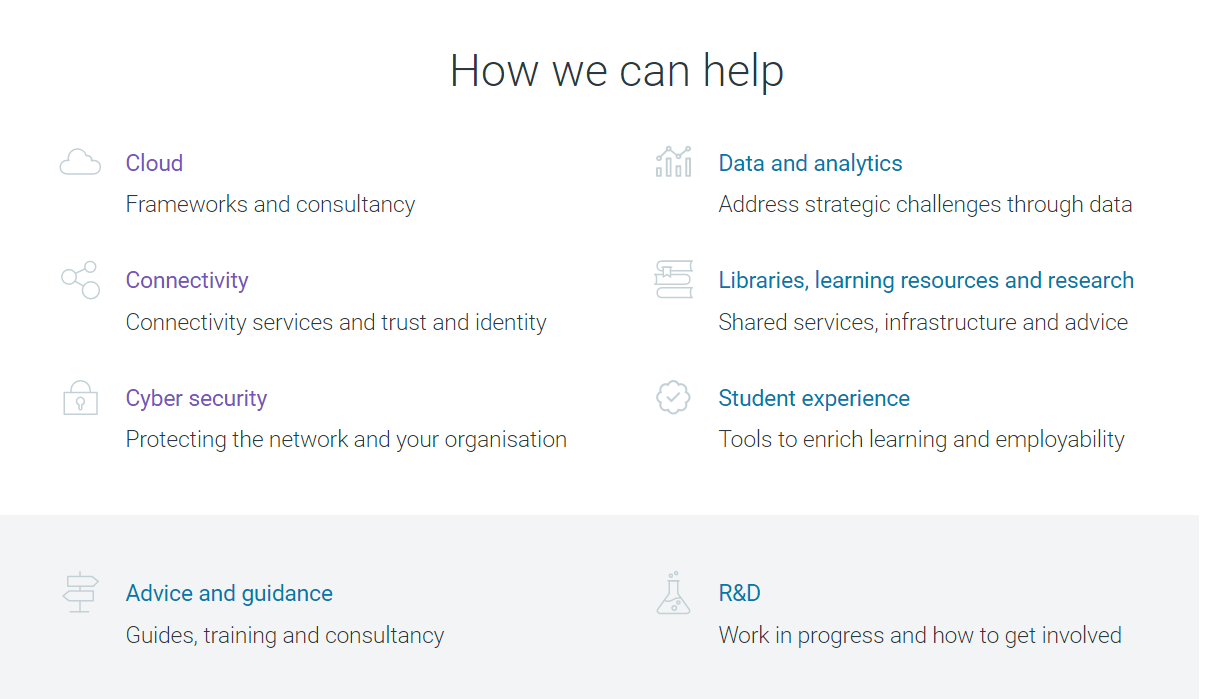 Policy into Practice
6
[Speaker Notes: We provide tools and services to underpin research and research management

Infrastructure to facilitate research and research management
Cloud
Connectivity
-Janet and Trust and Identity, authentication.
Cyber security


Services
Analytics – Chris Brown will talk to us about Jisc’s work in research analytics, and there’s a workshop on this later. 
Libraries, learning resources and research - Shared services, infrastructure and advice
 - Research information infrastructure – ORCiD consortium, standards, identifiers, metrics]
Scholarly communications and open research
SHERPA REF
Publications Router
SHERPA JULIET
SHERPA RoMEO
SHERPA Fact
Monitor UK
Jisc collections
Monitor local
Open research hub
CORE
IRUS-UK
RIOXX
OpenDOAR
Submission
Acceptance
Publication
Use
Guidance, consultancy, technical support, ORCID support, OA good practice
Deposit in repository
Maximise impact
Select Journal
Manage costs
Record impact
Report on compliance
Check compliance
Report
Research publication lifecycle
Jisc services
Policy into Practice
7
[Speaker Notes: Quick look at some of our services 

Point out open research hub – new repository and preservation software for digital research outputs, we’ll be demoing this at lunch time.]
Some of the highlights
(for researchers)
Policy into Practice
8
All The SHERPAs
By Niklassletteland - Own work, CC BY-SA 3.0, https://commons.wikimedia.org/w/index.php?curid=40625645
Policy into Practice
9
SHERPA services
Helping authors and institutions make informed and confident decisions in open access publication and compliance.
SHERPA/FACT – Finders & Authors Compliance tool
SHERPA/RoMEO - Publisher copyright policies & self-archiving
SHERPA JULIET - funders' conditions for open access publication
SHERPA REF - comply with the open access requirements for the REF
IpenDOAR - directory of open access repositories
Policy into Practice
10
[Speaker Notes: SHERPA FACT
SHERPA FACT checks if compliance with funder open access policies can be achieved with a particular journal.

SHERPA RoMEO
SHERPA RoMEO gives a summary of publishers' open access archiving conditions for individual journals.

SHERPA Juliet
SHERPA Juliet enables researchers and librarians to see funders’ conditions for open access publication.

SHERPA REF
Our SHERPA REF service helps authors and institutions decide whether a journal allows them to comply with the OA REF policy

Related services
OpenDOAR, which enables the identification, browsing and search for repositories is also in the SHERPA services family.]
Funder policies and payments
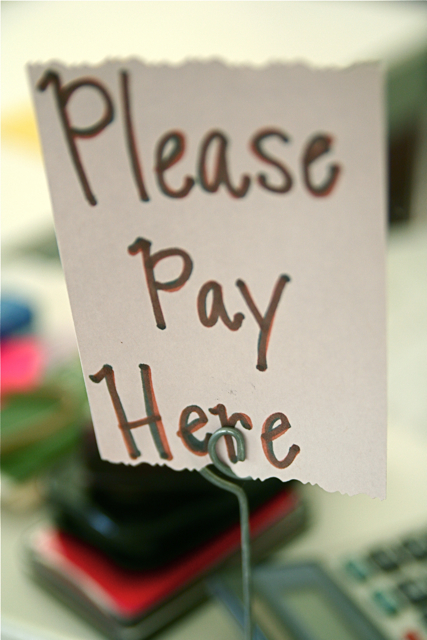 What will the funders pay for?
Glasgow University -  funded by Jisc
Outputs
Funder Requirements and Paying for RDM - a systematic reviewhttp://doi.org/10.5281/zenodo.1421064
Bloghttps://rdmfunderrequirements.wordpress.com/
By  Steven Depolo, CC BY 2.0, https://www.flickr.com/photos/stevendepolo/3354726208
Policy into Practice
11
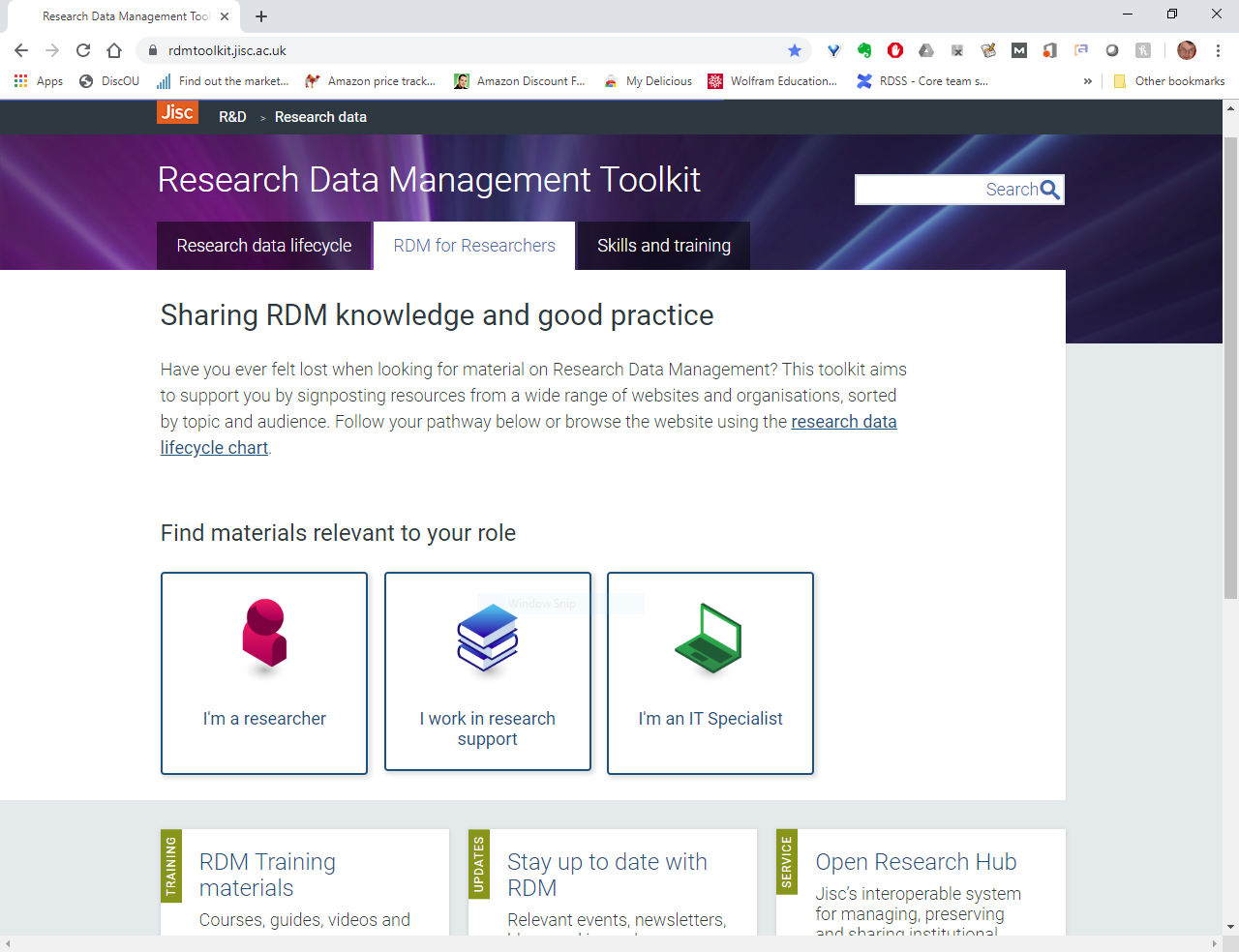 Policy into Practice
12
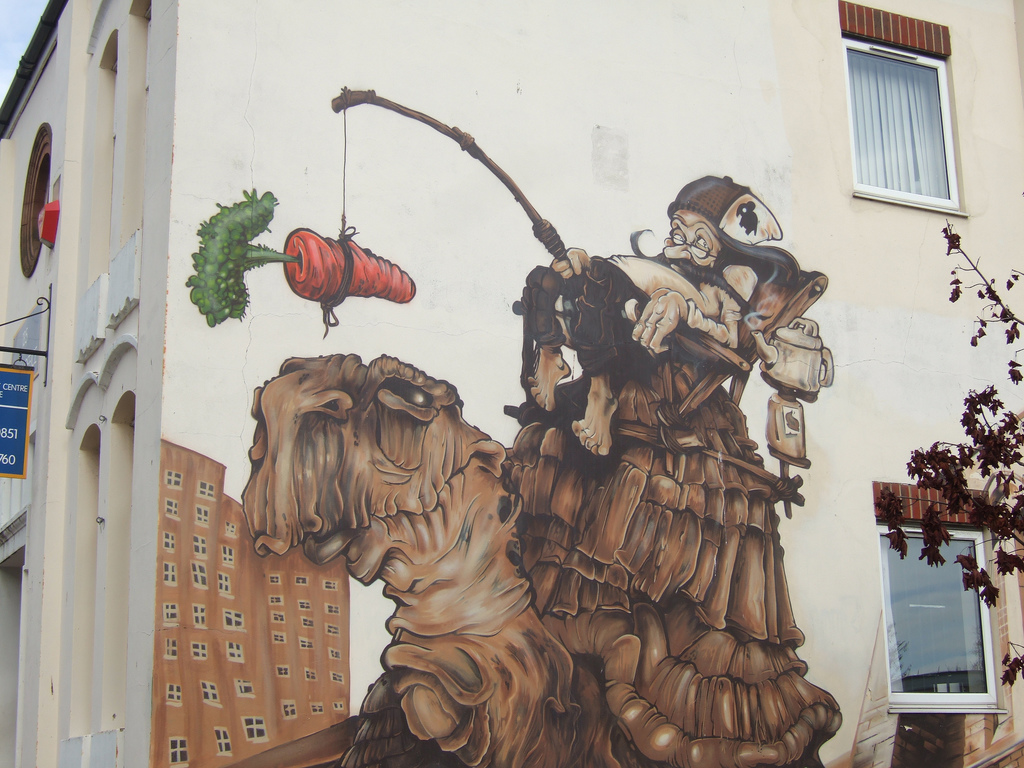 Open Research Hub
Open Research Hub
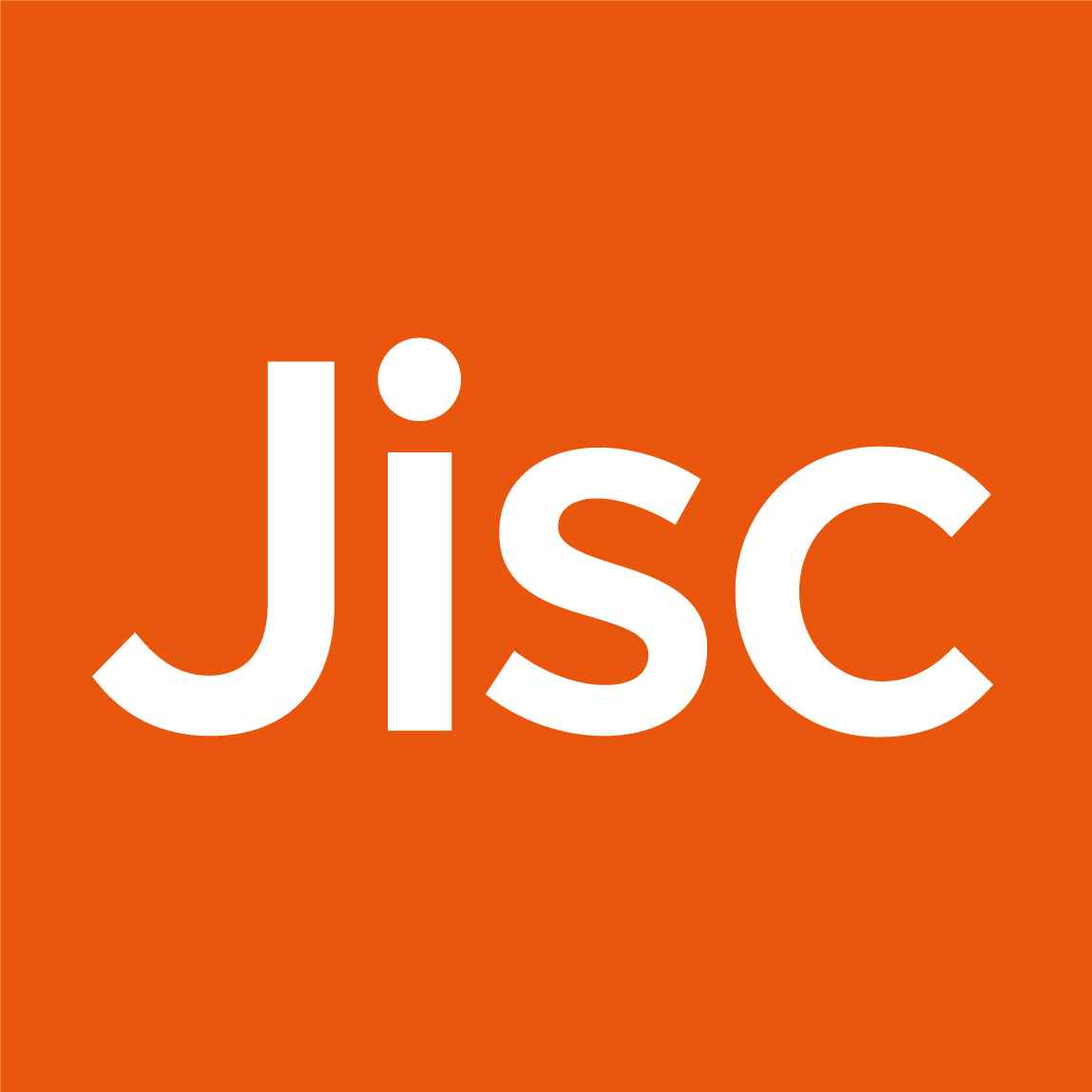 #JiscRDM
13
[Speaker Notes: Drivers
Funder mandates, 
Builds on more R&D investment over 2 years
Open access
Also builds on open access serviccs, Jisc MRD work and other related jisc work
Sector defined requirements
“R@R” co-design challenge 
Over half the HEI sector involved - Sector requirements gathering and prioritisation. (over 70 institutions involved

To date builds on £5m+ investment in repository and preservation R&D 
Costs and risks
Risk to research funding -> Reduced income
Loss of research data -> Lost value of research work (17% lost key data – DAF survey)
Leakage of sensitive data -> Legal threat and cost (Unlimited fines with GDPR)
Researcher reputation -> Key staff leave (75% EXPECT HEI to do this)
Institution reputation -> Defensible integrity of research, responding to FOI etc. (e.g. Climategate £10m?)
Cost and risk of delivery -> Inefficient research and over-expensive IT]
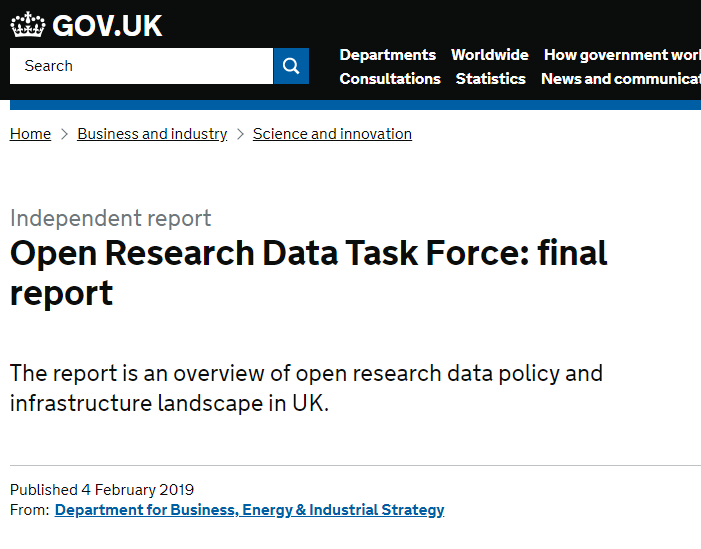 A key challenge for universities
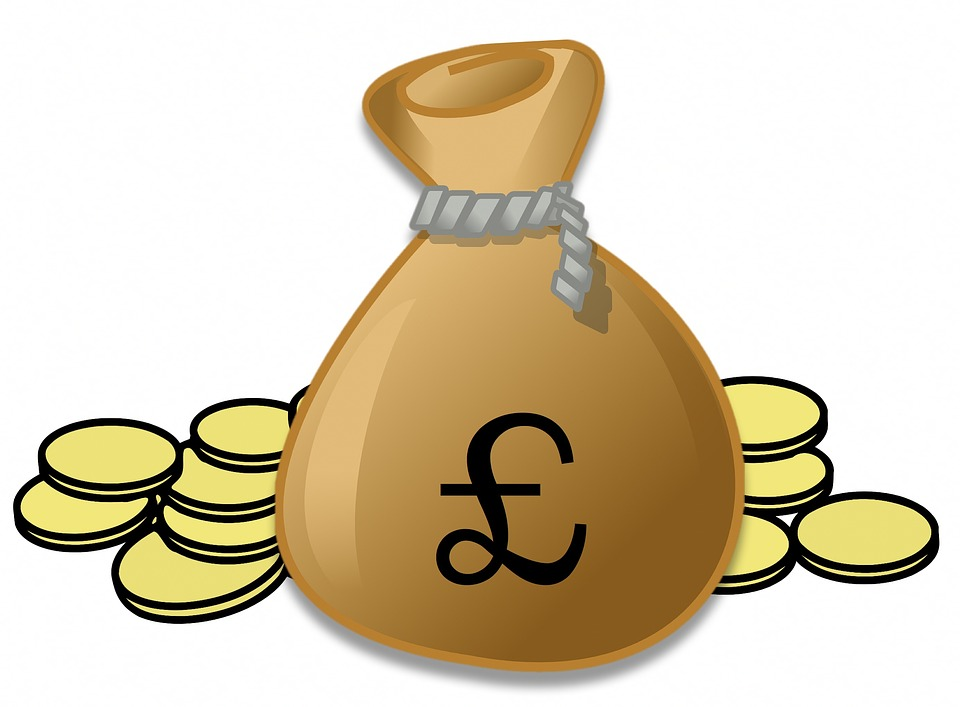 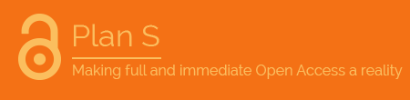 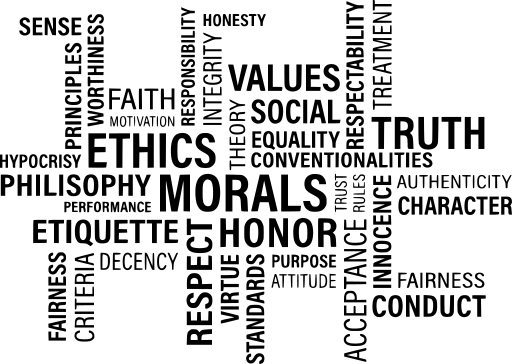 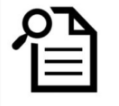 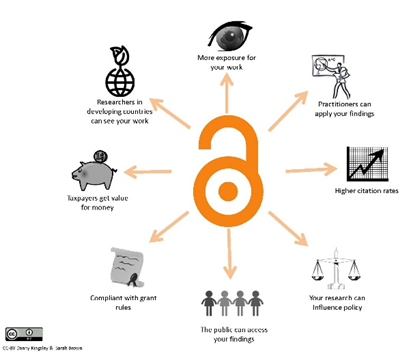 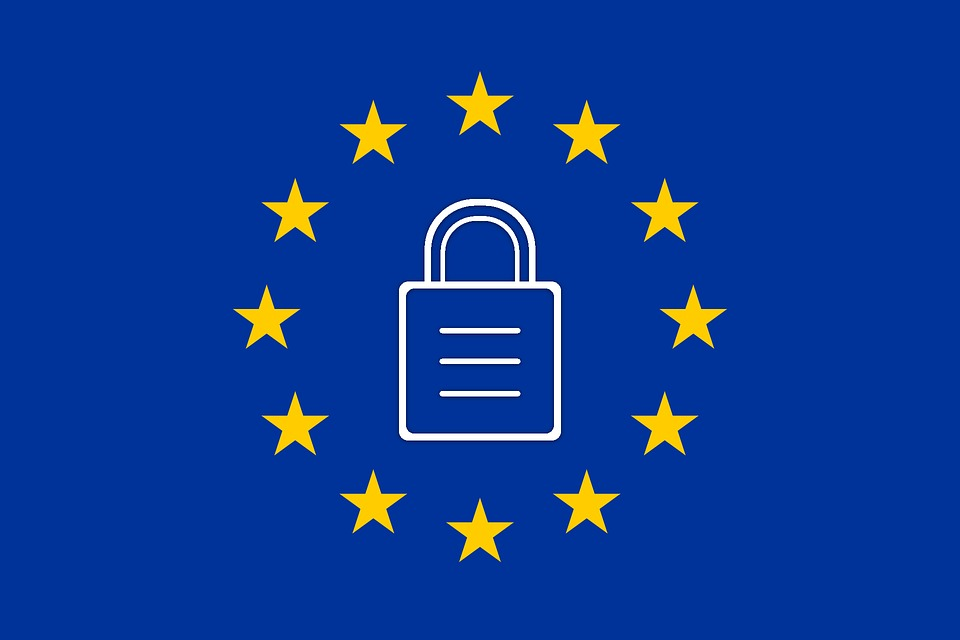 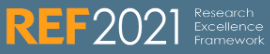 Policy into Practice
14
[Speaker Notes: Universities and their researchers are under increasing pressure to from many angles 
Universities can’t leave it to their researchers.]
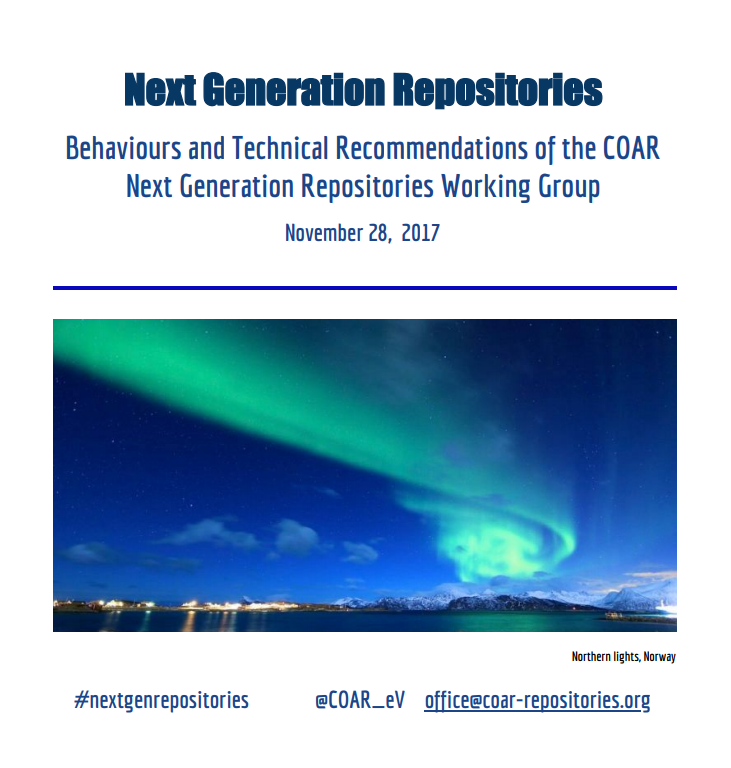 Sector mandates and good practice - OA
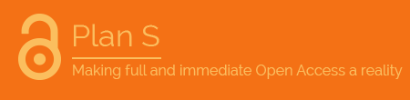 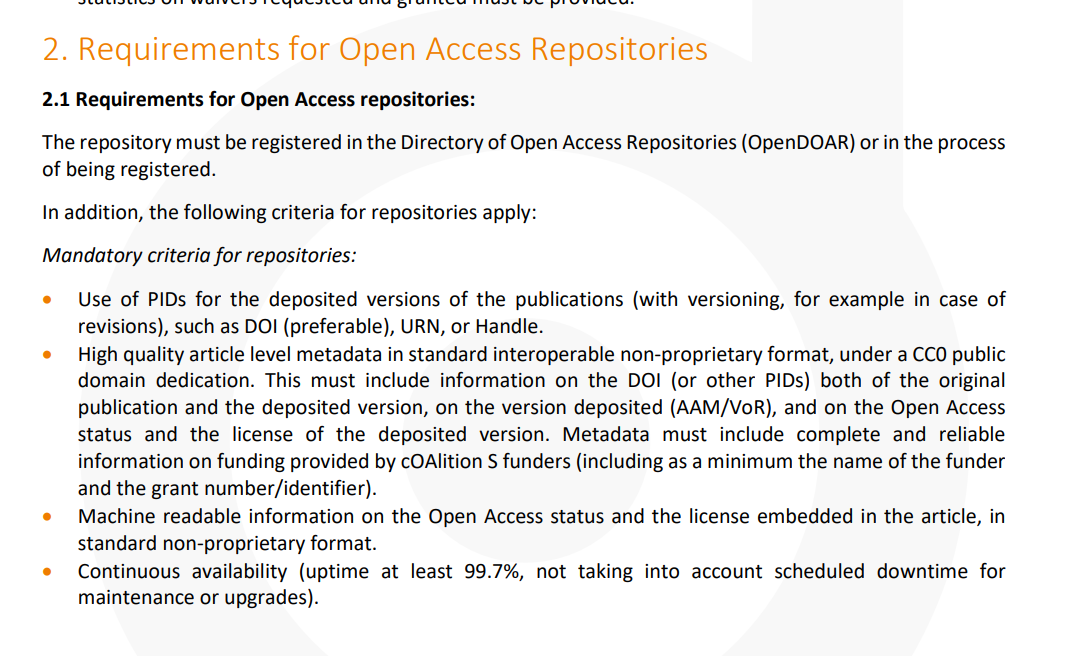 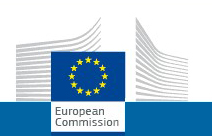 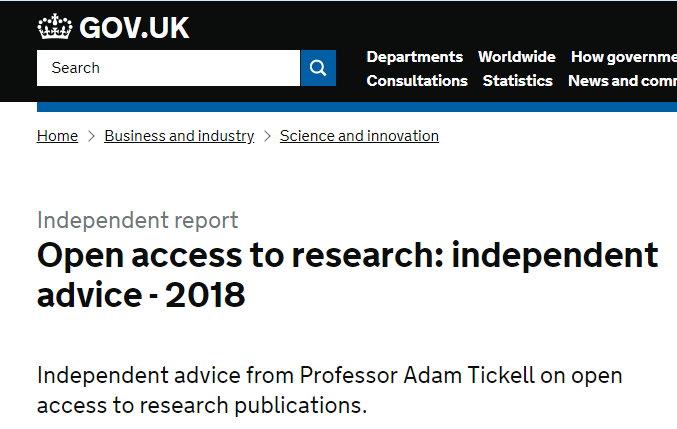 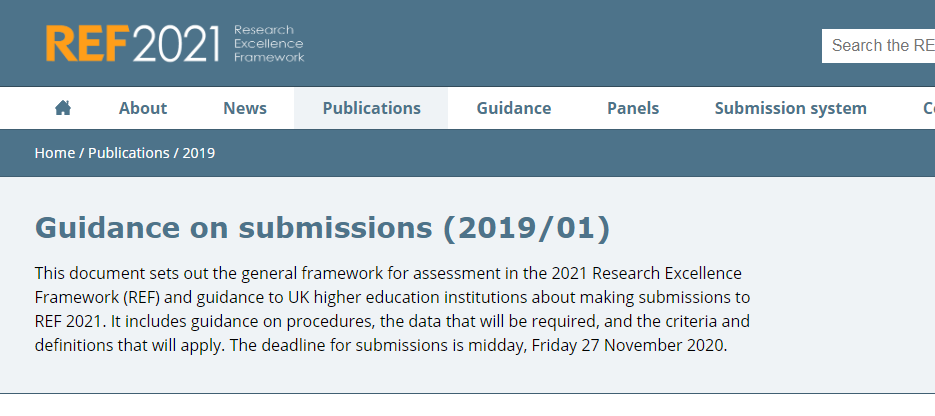 #JiscRDM
15
[Speaker Notes: Recent Open Access mandates and good practice
Recent developments in open access policies and good practice, Plan-S, the COAR guidelines on next generation repositories are re-focussing HEIs minds on infrastructure for open access articles.
 

ORH was developed with the long term vision of providing a single place to store, preserve and share all the outputs of research in, and (in agreement with what it’s looking like the sector is turning back to 

Market research suggests that updating publications repositories takes priority over research data management.  So should we now be focussing on developing the OA functionality of the ORH]
Jisc Open Research Hub
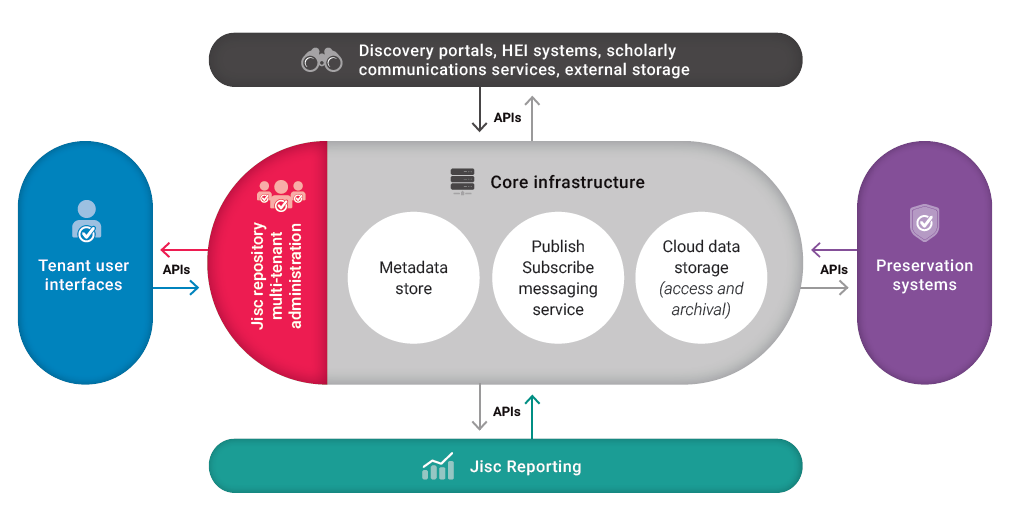 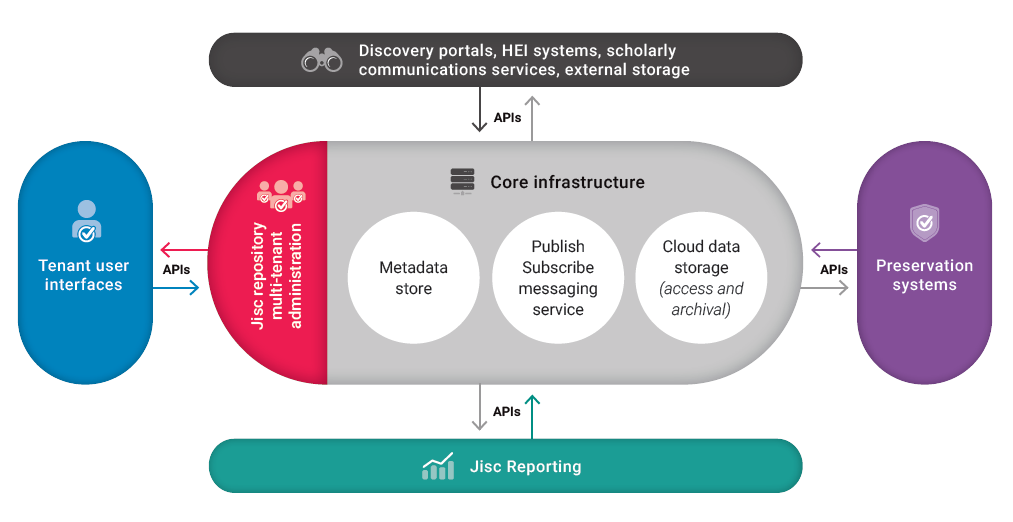 #JiscRDM
16
[Speaker Notes: Message: this is the system architecture


We are looking at the architecture of the service

Animation
We have a 
A core infrastructure
Repository front end interface (with individual front end skins for each HEI)
API links to reporting and preservation functionality
Interoperability with other HEI and external systems]
Service workflow summary
National research data aggregation
Preservation service
Researcher deposits data
Repository
Messaging
Reporting and analytics
Or
Layer
Record of data external deposit
Archival data storage
Institutional or external services
#JiscRDM
17
[Speaker Notes: Message: to achieve these objectives we needed a workflow that fits 

To build a service which could meet these challenges, we mapped out this workflow

Describe life of a digital object 

To drive this workflow and interoperability, we need this publish-subscribe messaging layer, based on an open, canonical data model and open APIs

Our alpha MVP demonstrated automatic ingest of data files into the preservation system from 2 different repositories, into 2 different preservation systesm – still some YouTube video of that, which I can point you to if interested.]
User Experience
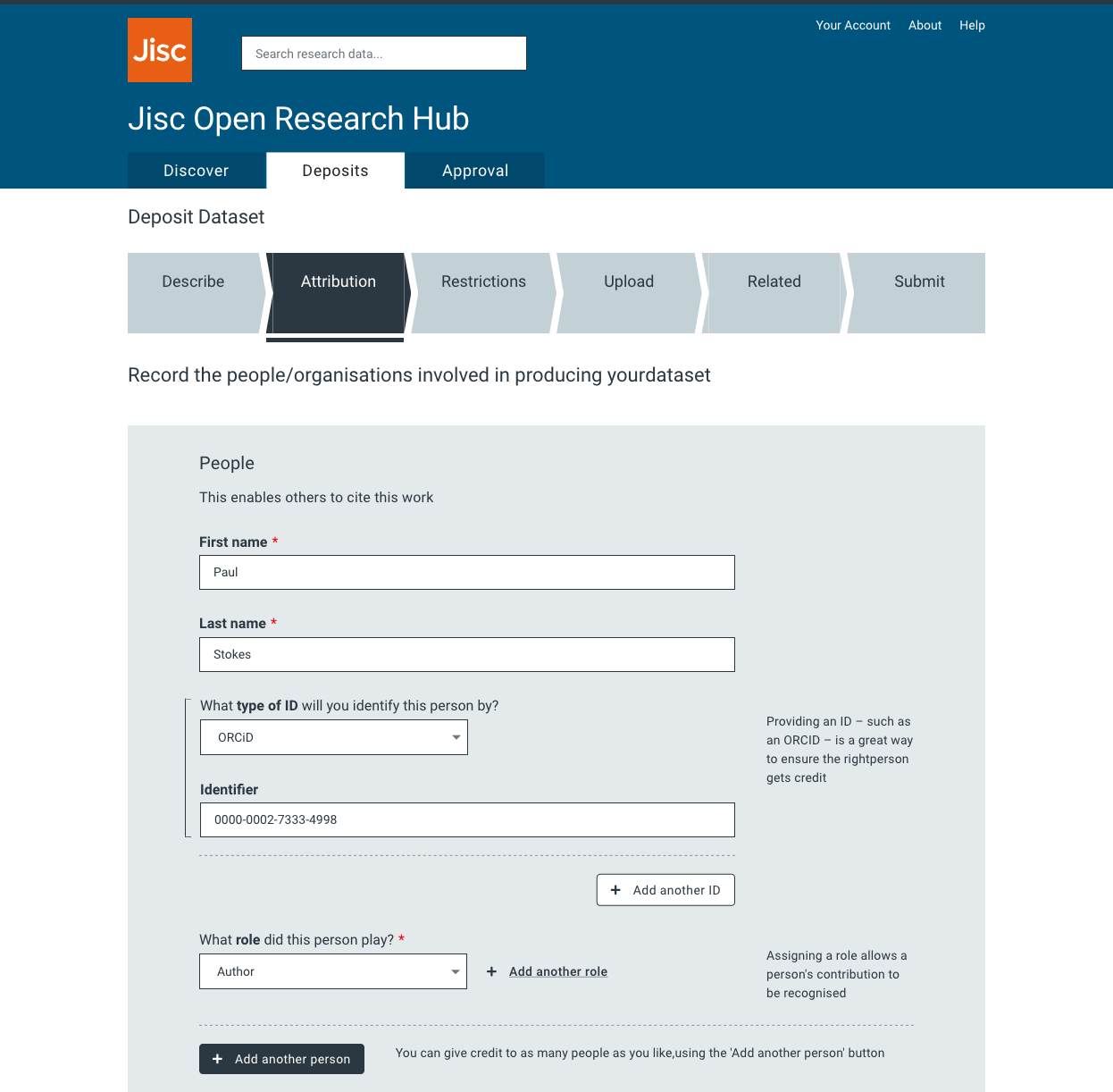 Compelling user experience
User-centred-design approach
Many rounds of user acceptance testing (UAT)
#JiscRDM
18
Sector policies and good practice - data
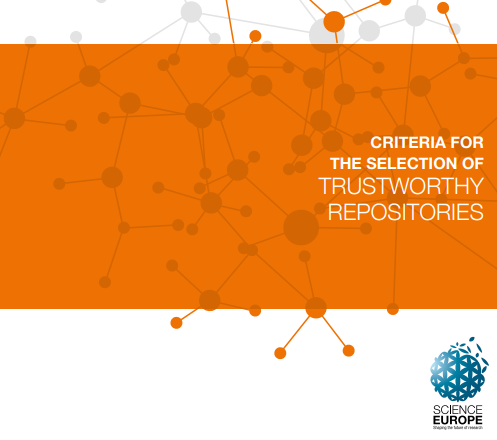 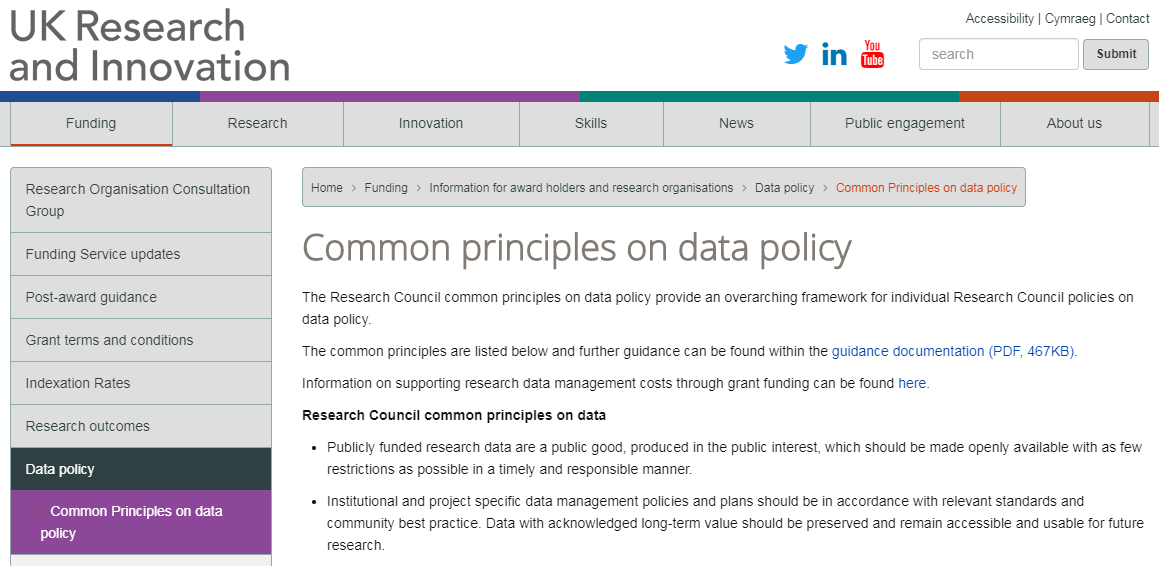 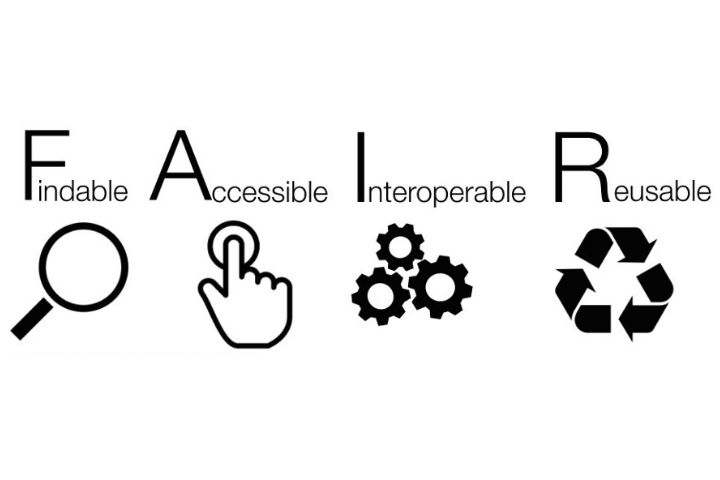 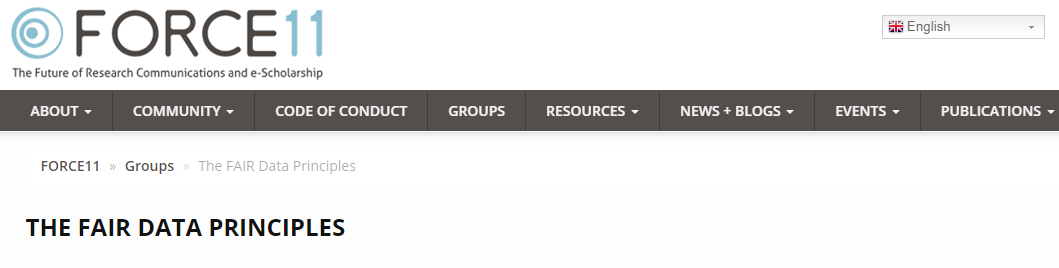 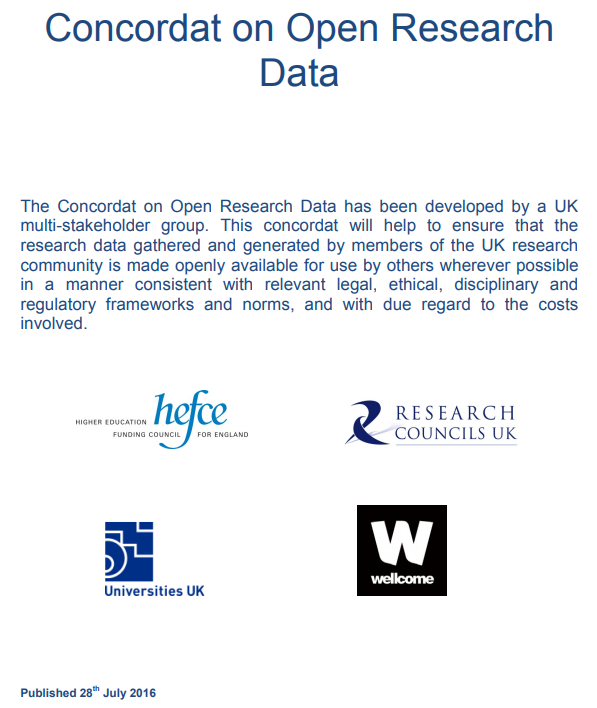 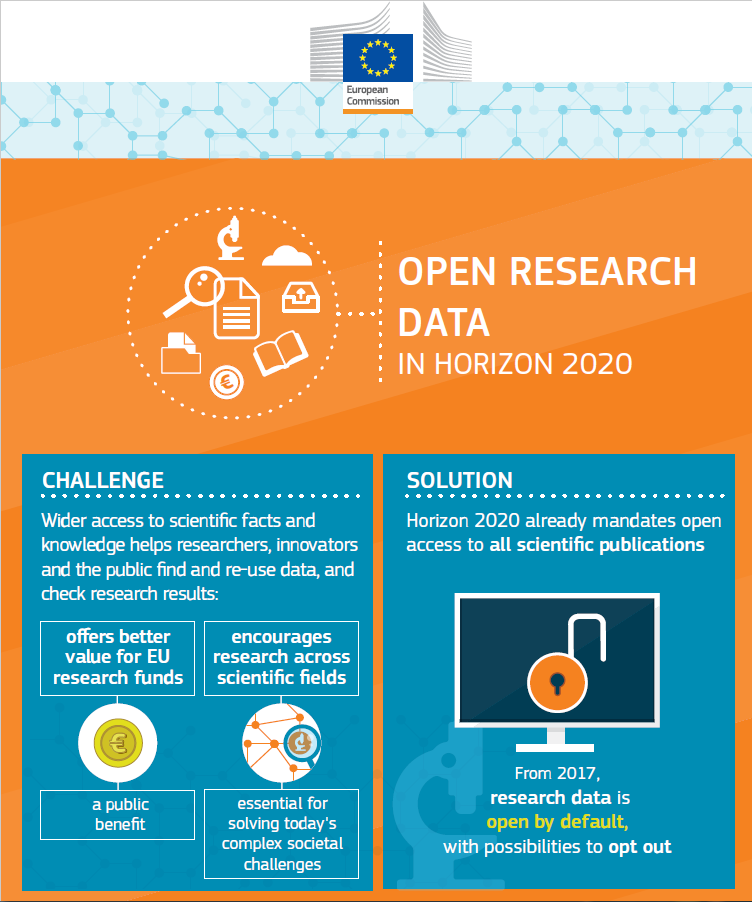 Sungya Pundir, Wikimedia Commons, CC By-SA 4.0
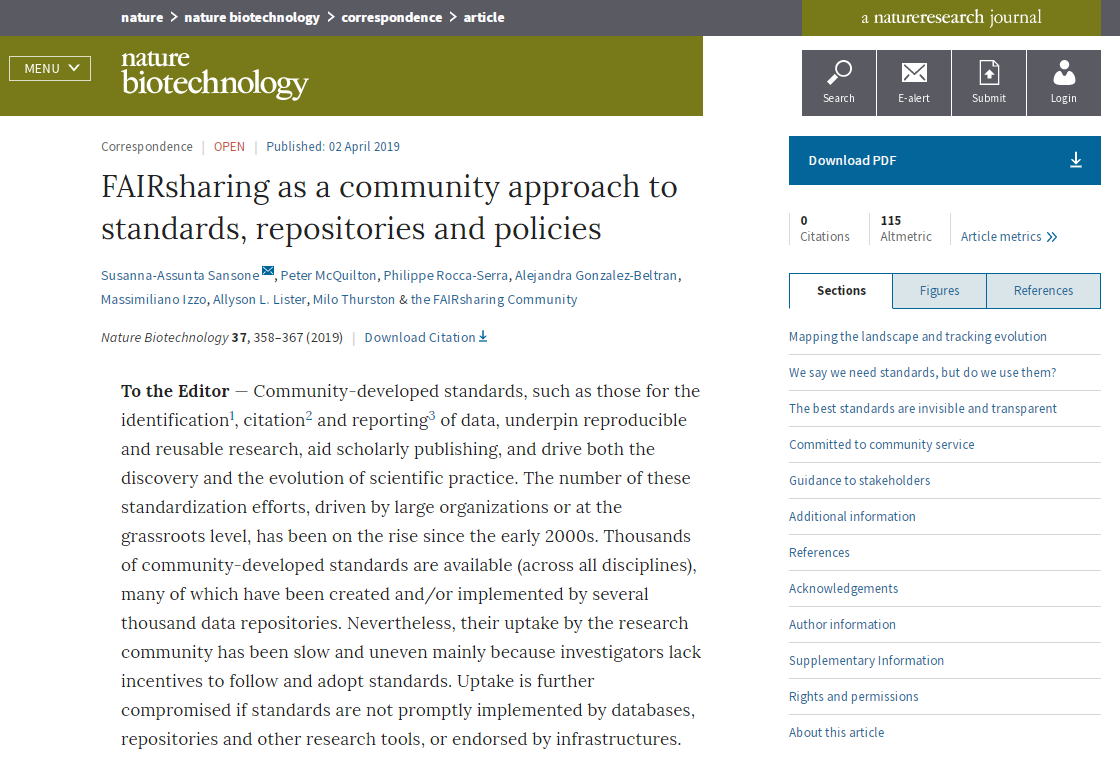 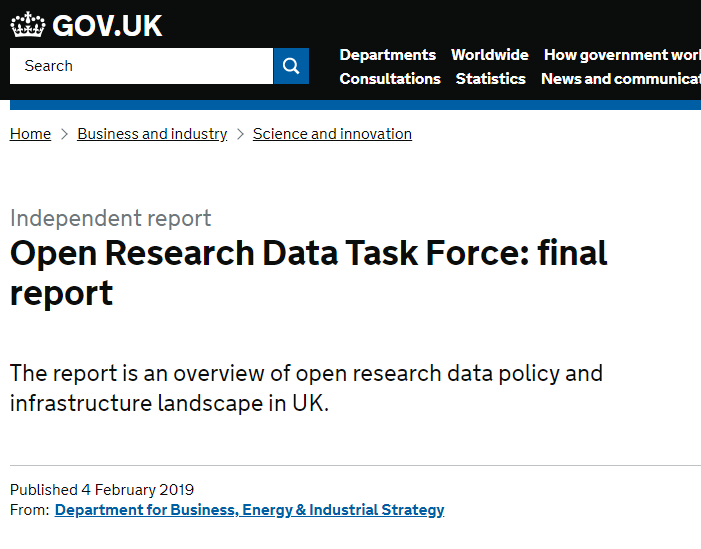 #JiscRDM
19
[Speaker Notes: Sector policies and good practice which guide research data management systems

We followed relevant sector policies and good practice around research data management -  from UK bodies and international research funders and others sector bodies
 
This includes the guiding FAIR principles of making research data Findable, Accessible, Interoperable and Reusable.]
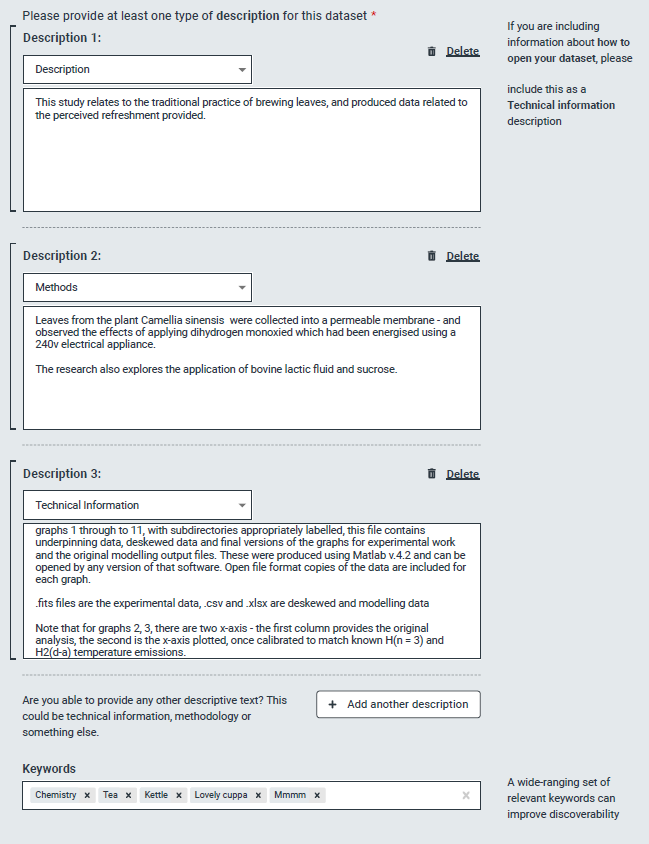 FAIR data
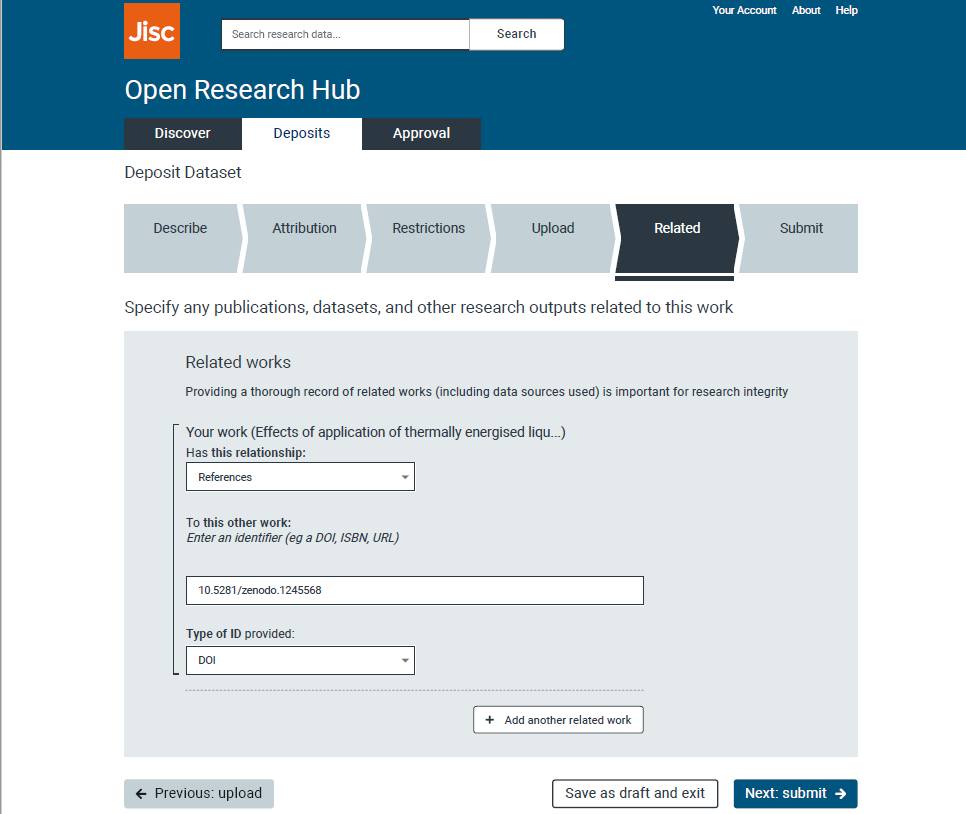 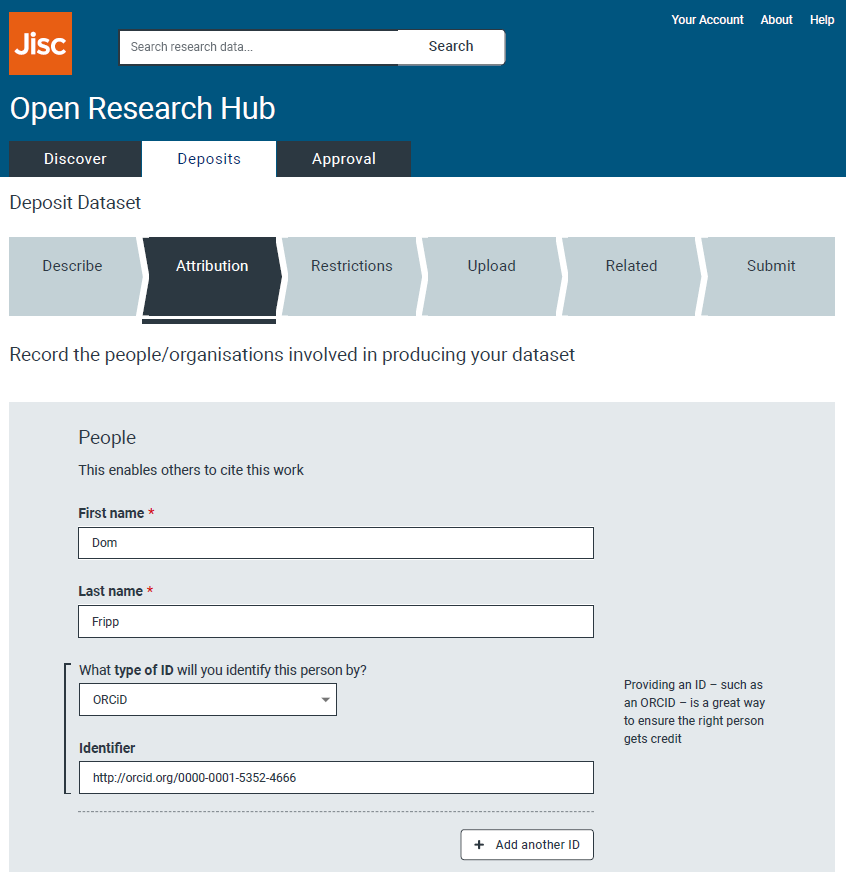 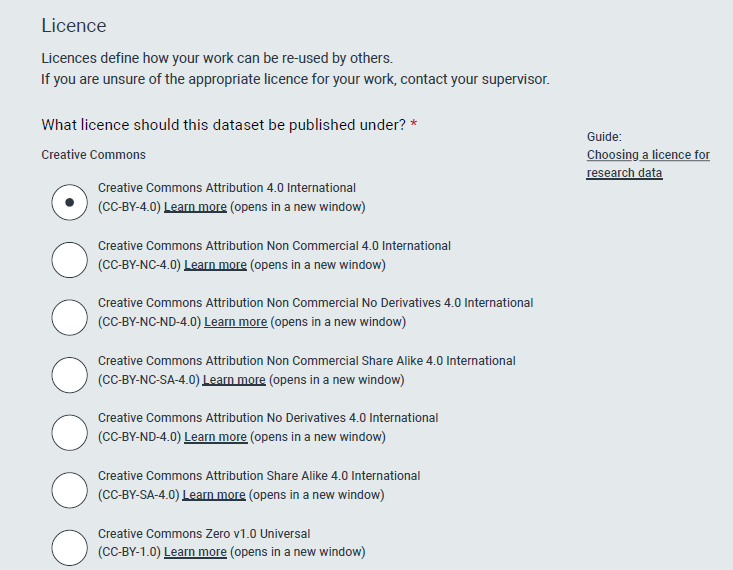 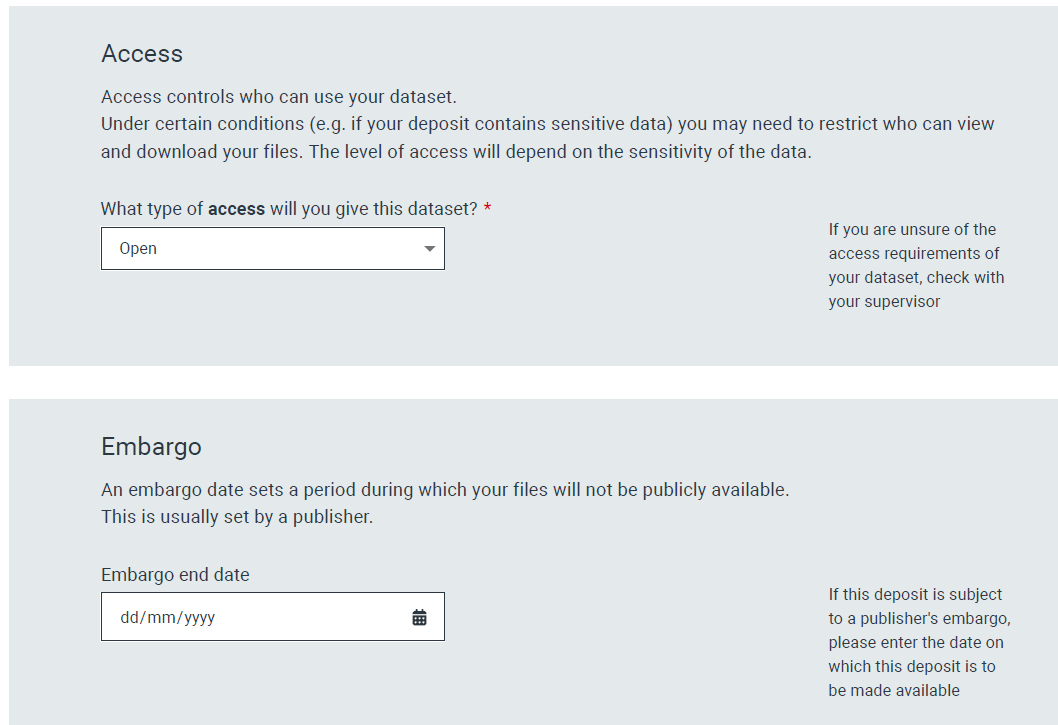 https://www.go-fair.org/fair-principles/
#JiscRDM
20
[Speaker Notes: How ORH enables FAIR
This slides shows various screen shots of an repository interface – data deposit form, showing how meeting the FAIR guidelines
 
Findable –persistent IDs for authors, institutions and funding, and rich metadata
Accessible – can assign licences to the work, as well as access statements
Interoperable – as well as open licences, links the works to other relevant works
Reproducible – by including detailed provenance information]
A FAIR submission?
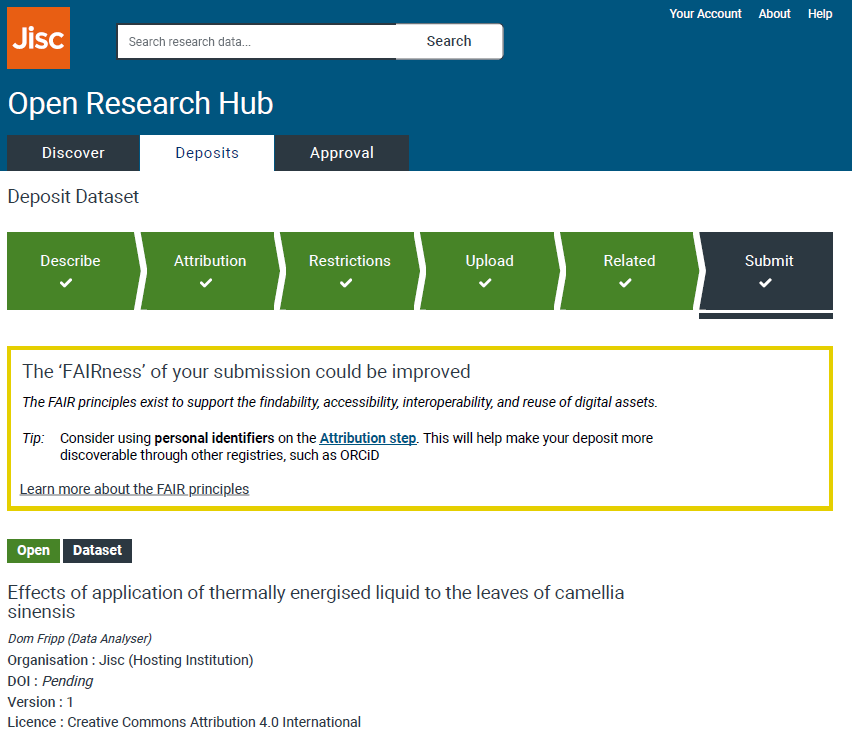 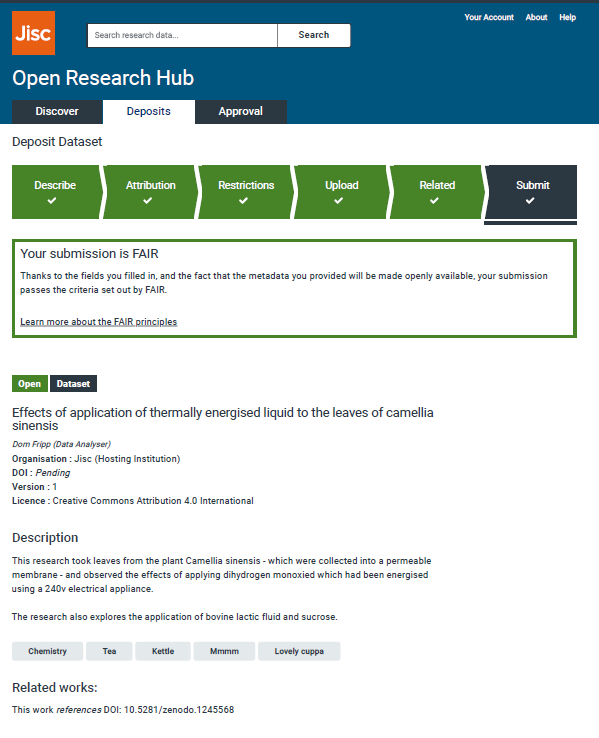 https://zenodo.org/record/2619357
#JiscRDM
21
[Speaker Notes: Can ORH indicate how FAIR the data are
My colleagues Tom Davey and Dom Fripp have recently proposed a way for the repository submission workflow to help researchers make their submissions FAIR JUST WIREFRAMES]
The way forward? Research 4.0
Policy into Practice
22
By Gerd Leonhard, CC BY-SA 2.0, https://www.flickr.com/photos/gleonhard/28582496750/in/photostream/
What are 4.0 technologies?
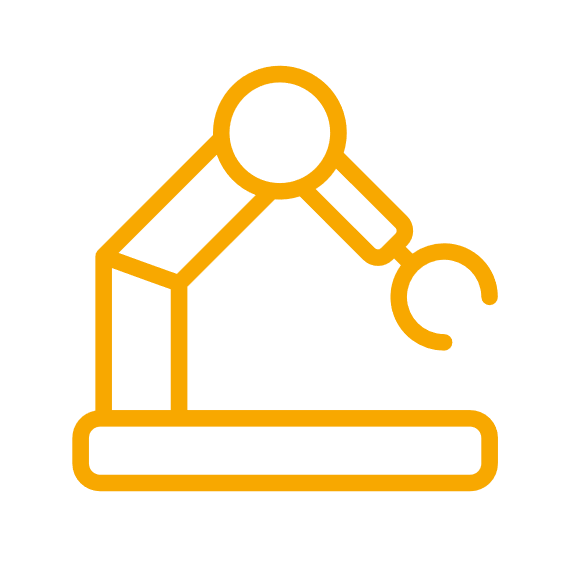 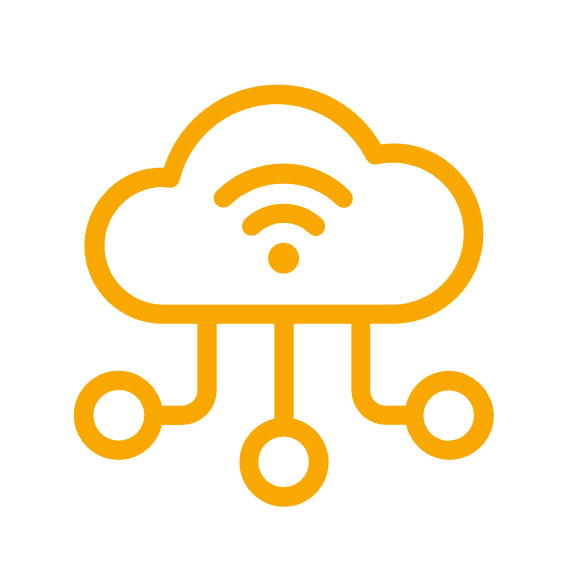 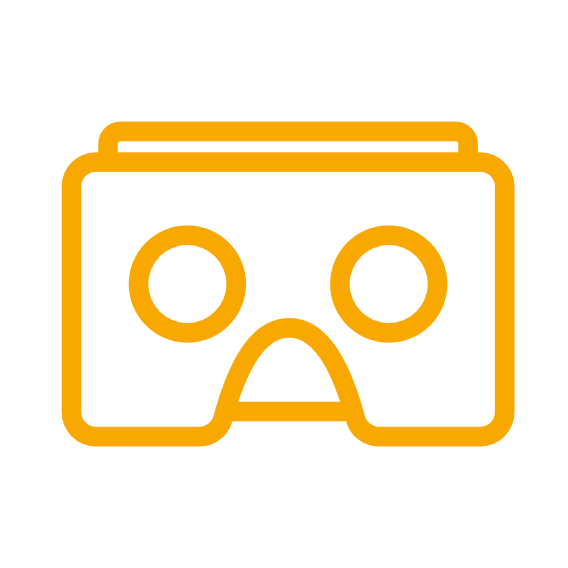 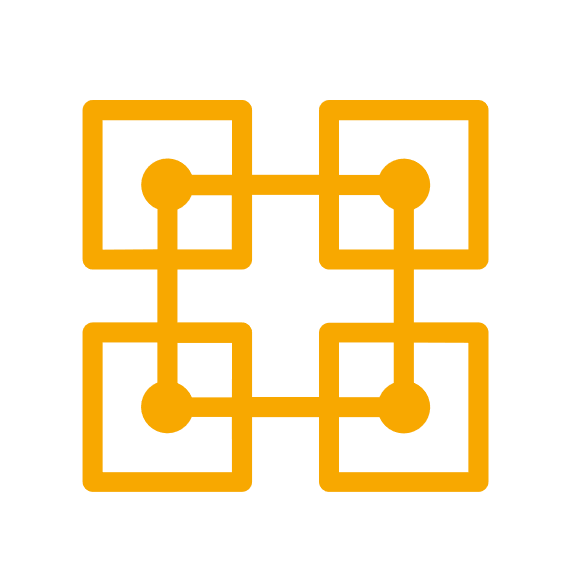 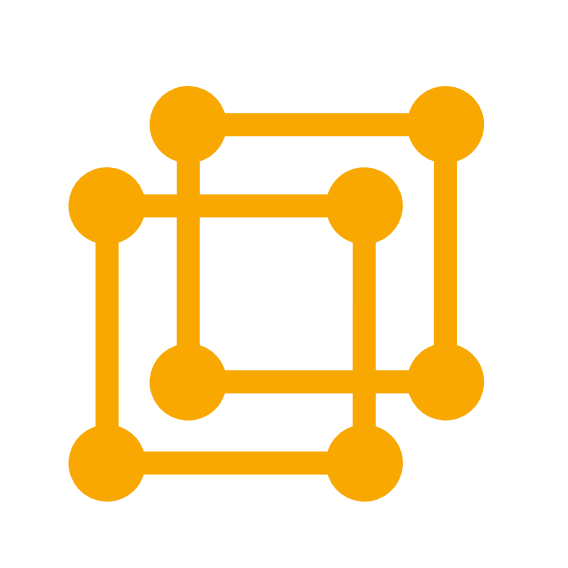 A.I
Robotics
Mixed reality
Blockchain
Quantum computing
5G and Internet of Things
Policy into Practice
23
Research 4.0 the landscape?
Range (not exhaustive)
Emergent / to breakthrough at scale
Quantum
AI  
Biotech
Intelligent verification/reproducibility
Already in-train in the space
5G
Robotics
Automation  
Machine learning
Cloud
APIs
Data/object mining
Policy into Practice
24
[Speaker Notes: There are many unanswered questions about exactly how technology is changing research

Supporting research that appropriately exploits and shapes opportunities from new technologies and convergences of technologies]
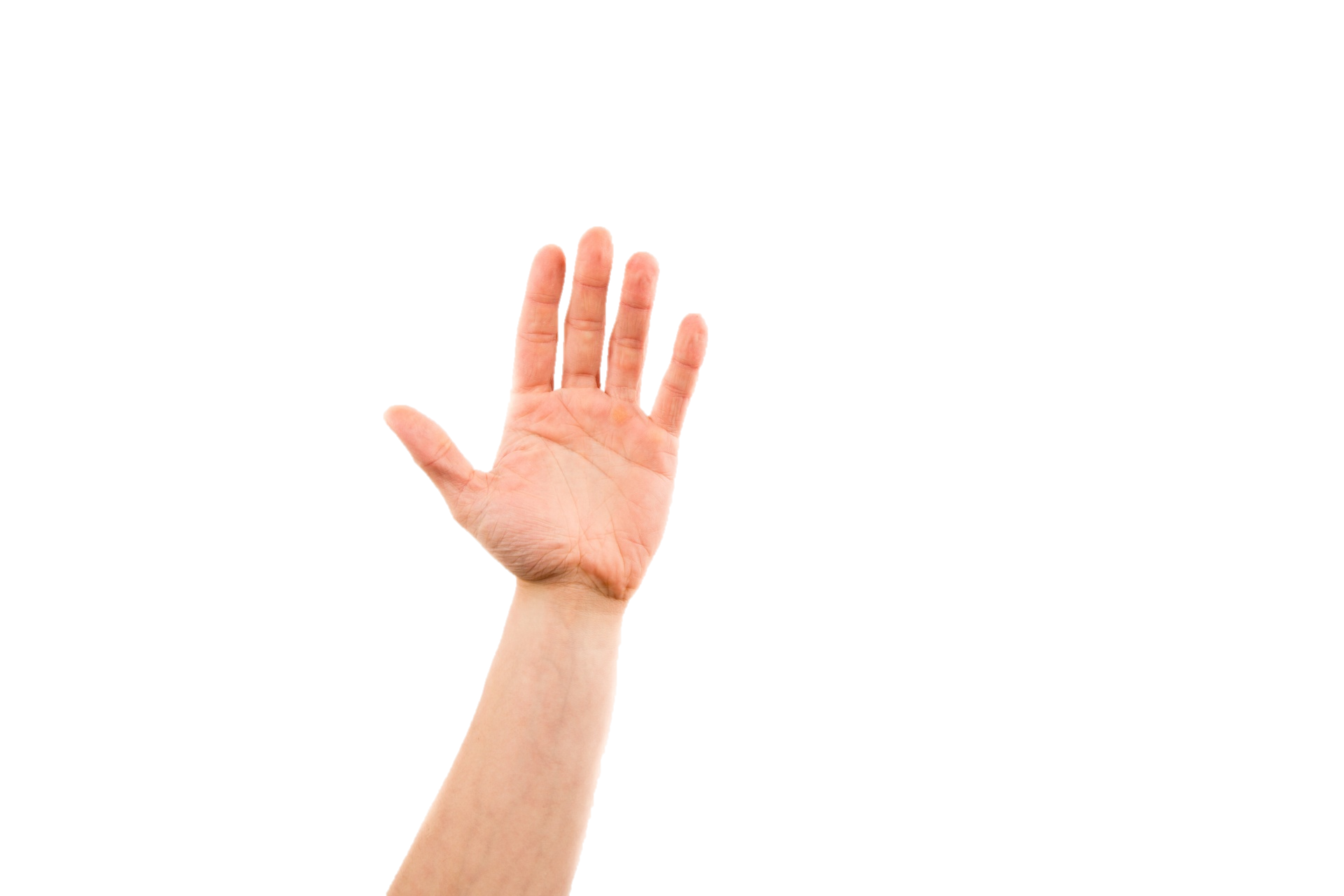 Questions
#JiscRDM
25
Paul Stokes
Senior co-design manager
Jisc